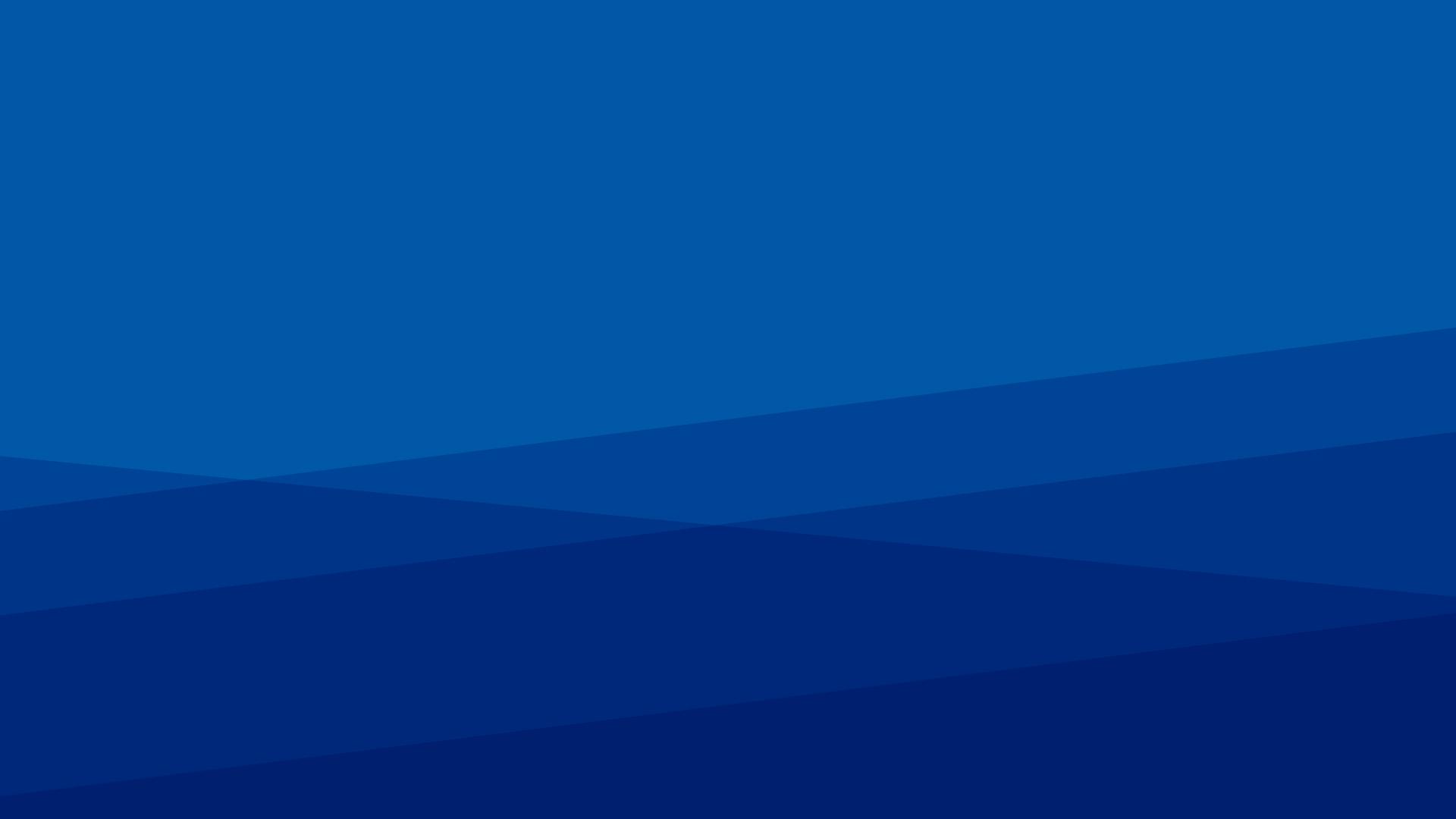 CUSP Writing Workshop: Diversity Statements
June 6, 2024
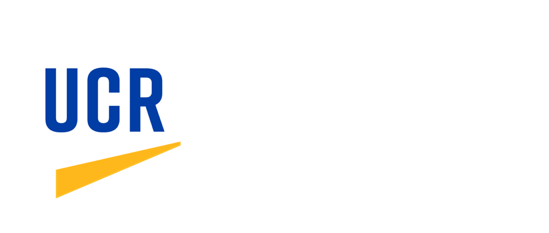 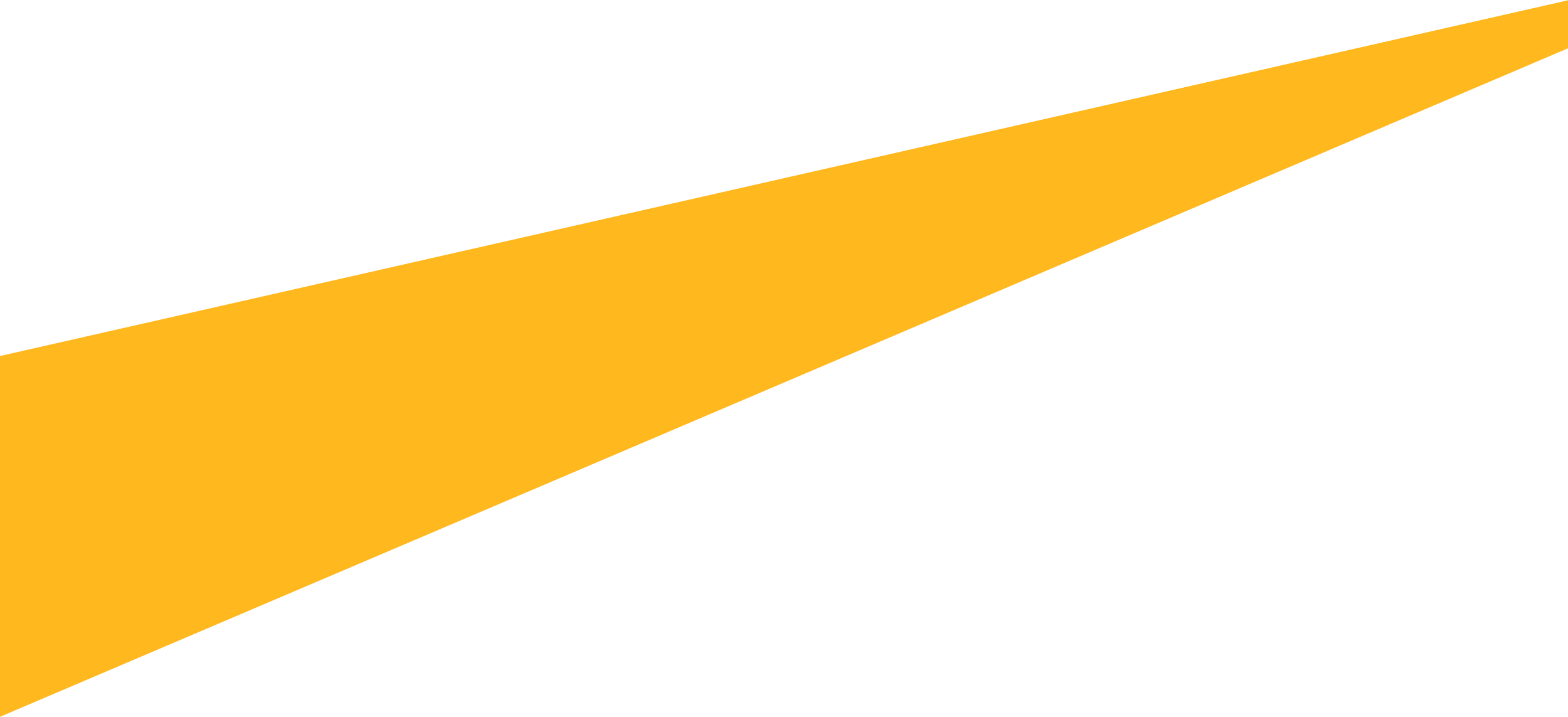 How to define “diversity” for a specific institution
University of California, Riverside

Refers to the exact UC definition
https://academicpersonnel.ucr.edu/sites/default/files/2019-09/Memo%20from%20VPAP-Diversity%20Stmt%20Guidelines-FINAL-10.18.17.pdf

Mission Statement of UCR’s Office of Diversity, Equity, & Inclusion

The Office of Diversity, Equity and Inclusion is committed to the urgent, sustained, and comprehensive work of creating a campus climate of mutual respect and communal vision at the University of California, Riverside. This work belongs to every member of our community and includes ensuring greater representation of individuals from all backgrounds in every part of the university and keeping fairness and accessibility in higher education at the heart of our policies and procedures. We value a deep, collective understanding that an institutional and personal commitment to diversity, equity and inclusion is a true commitment to meaningful, lifelong learning.
University of California
https://regents.universityofcalifornia.edu/governance/policies/4400.html
 
University of California
“the variety of personal experiences, values, and worldviews that arise from differences of culture and circumstance. Such differences include race, ethnicity, gender, age, religion, language, abilities/disabilities, sexual orientation, socioeconomic status, and geographic region, and more."
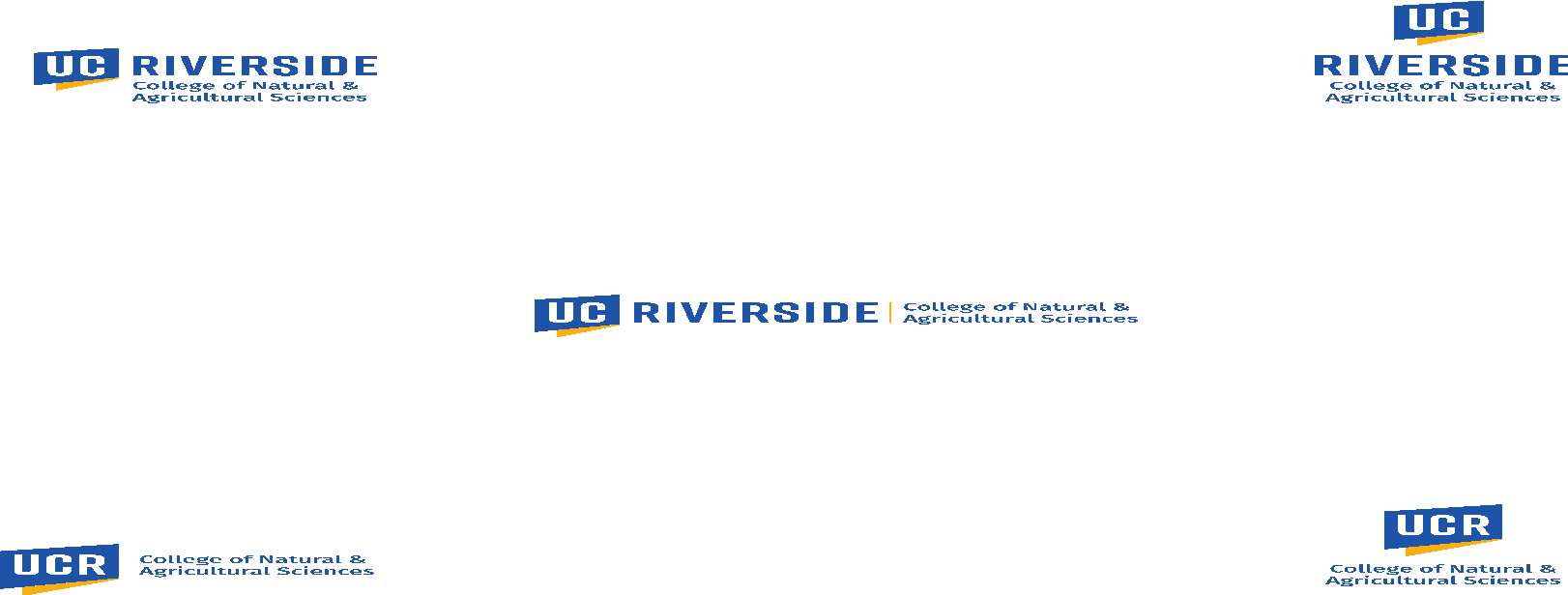 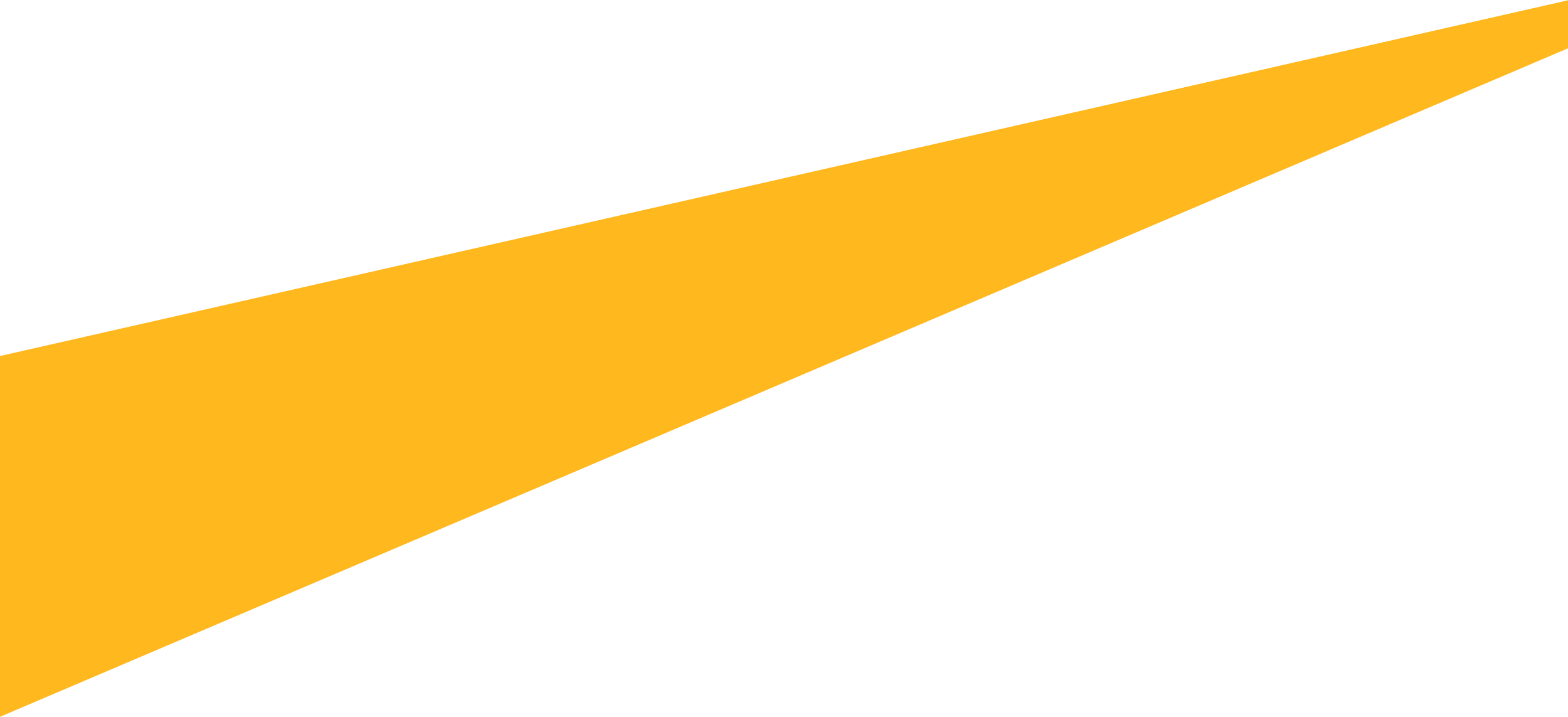 Things to be Aware of
Look up the institution’s diversity statement and think about how that matches with your own values

Note that institutions may utilize specific diversity-related terms, such as:

Chican@/Hispanic/Latinx; Indigenous/First Nation/Native American; Gender Expression/Identity/Orientation

Minority/Underrepresented/Disadvantaged
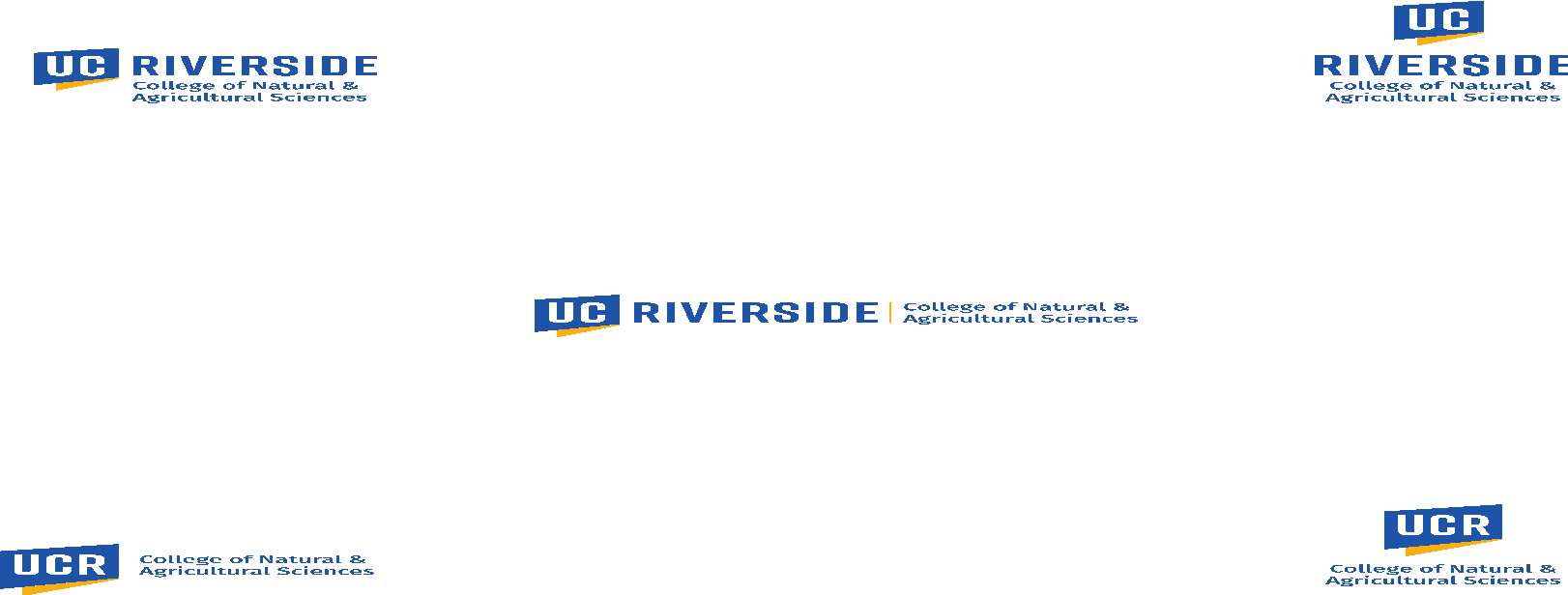 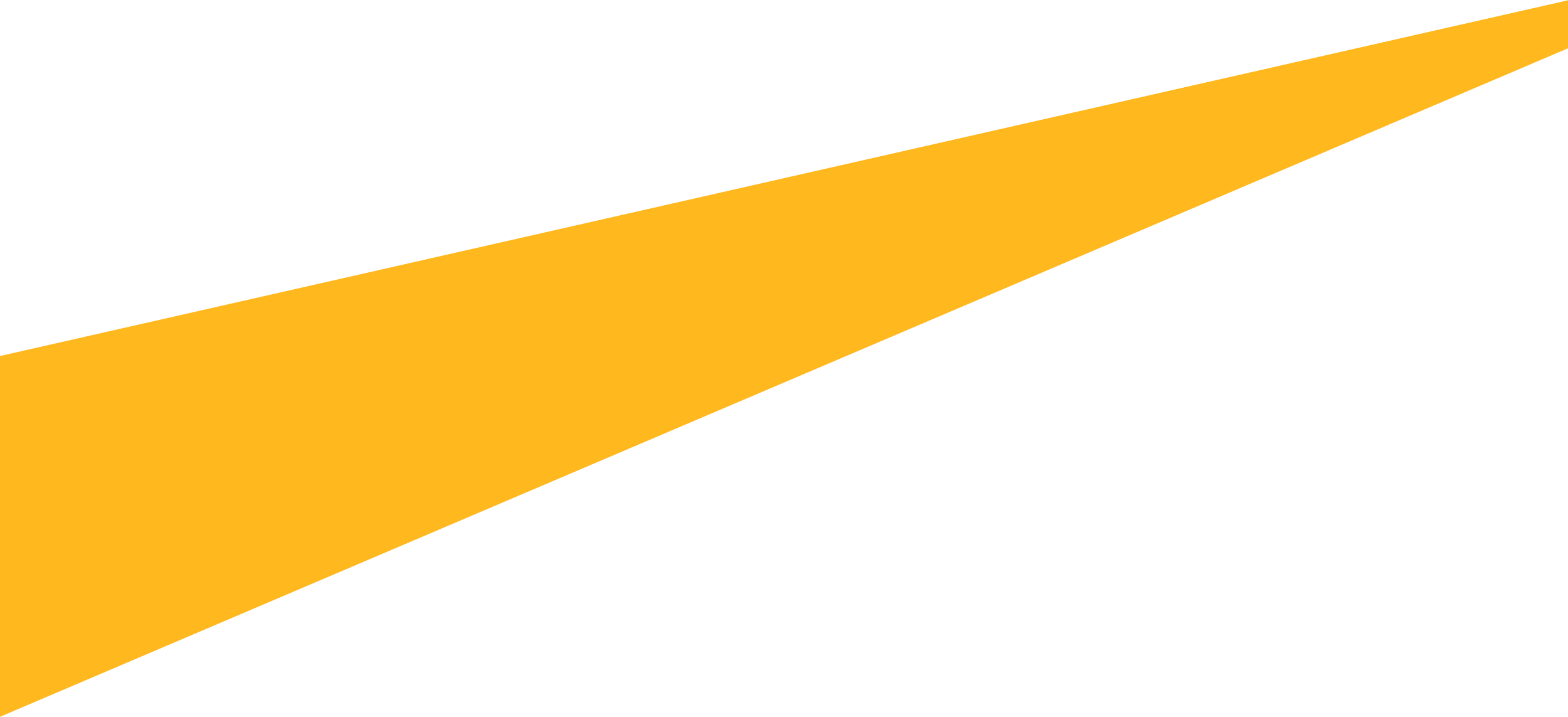 What is the Purpose of a Diversity Statement?
To demonstrate that you have professional skills, personal and/or professional experience, and willingness to engage in activities that would enhance and proliferate diversity and equity efforts

To reveal new information and qualifications that you haven’t expressed elsewhere in the application (additional space to shine)
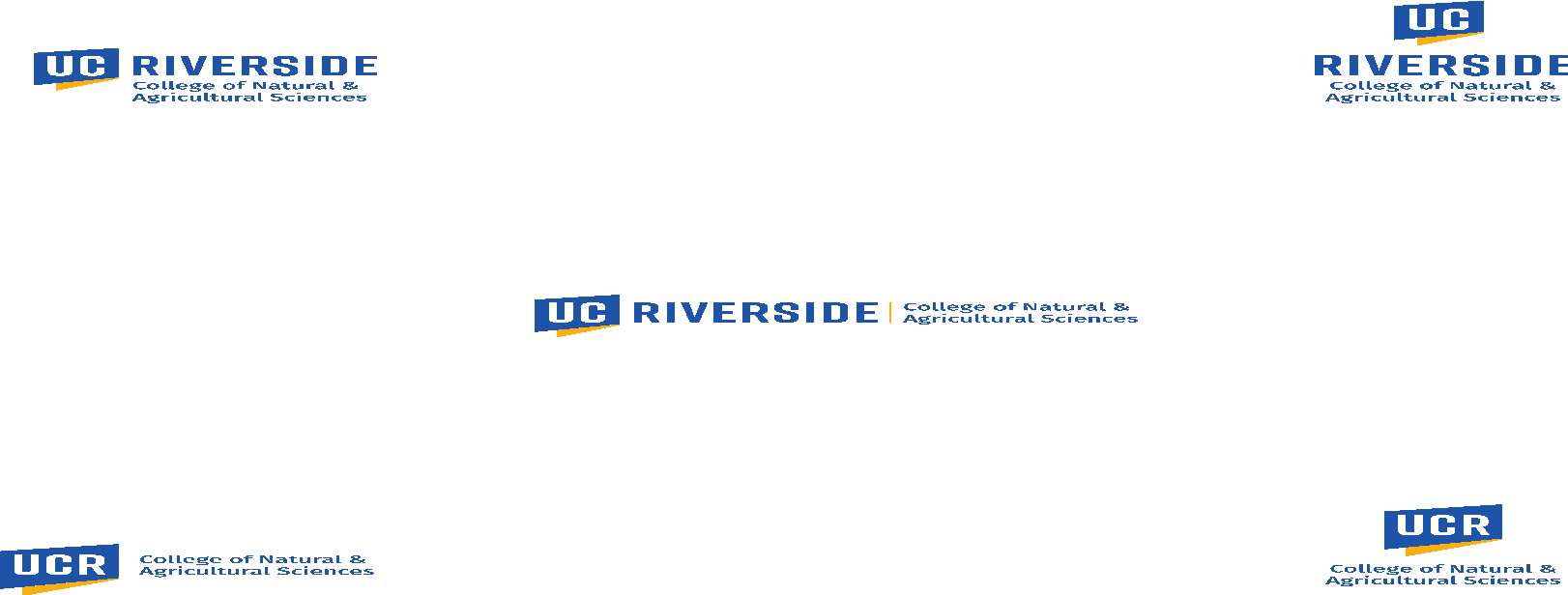 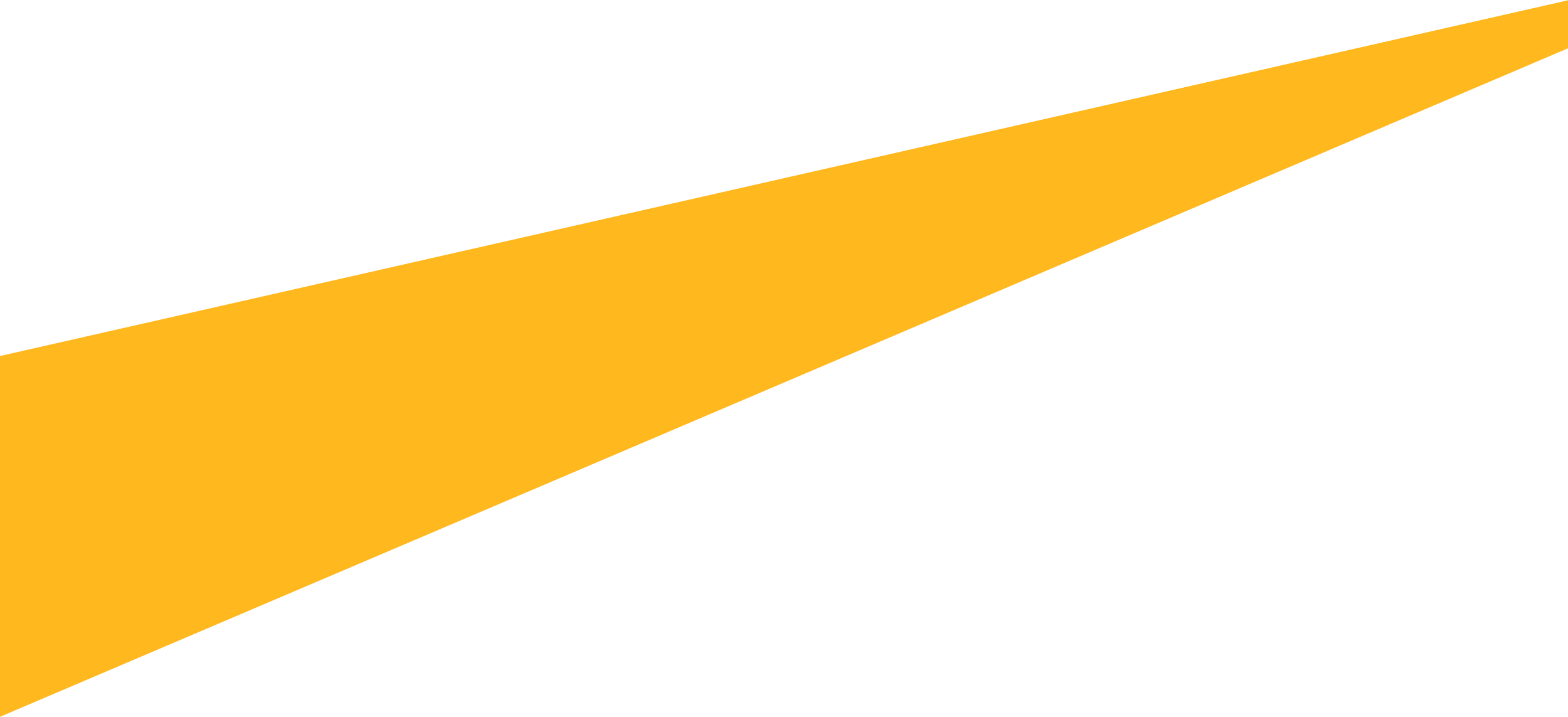 Writing a Diversity Statement
Discuss diversity in terms of:
Your personal experiences and background
Your research
Your teaching
Your service and administrative work 

Examples
Discuss how your personal learning experience (based on your background) informs your teaching methods for diverse students

Discuss how your previous (or anticipated) service work will contribute to or strengthen diversity at that institution
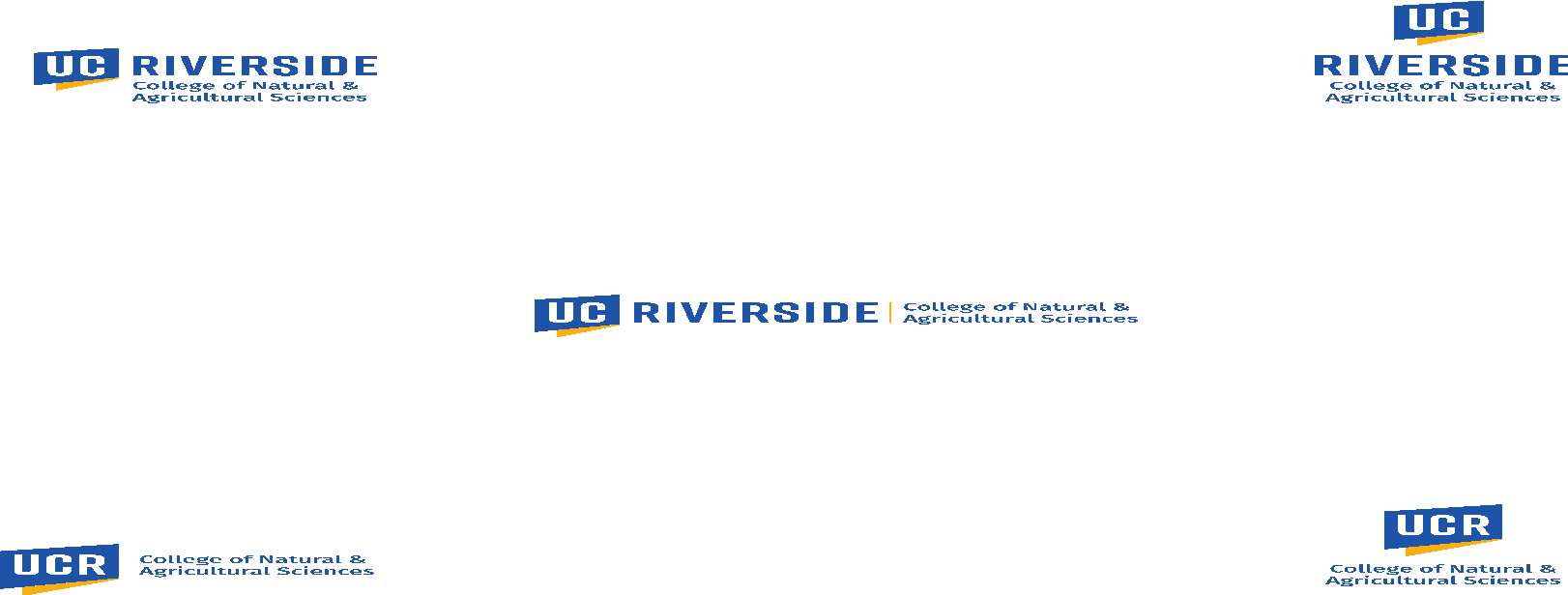 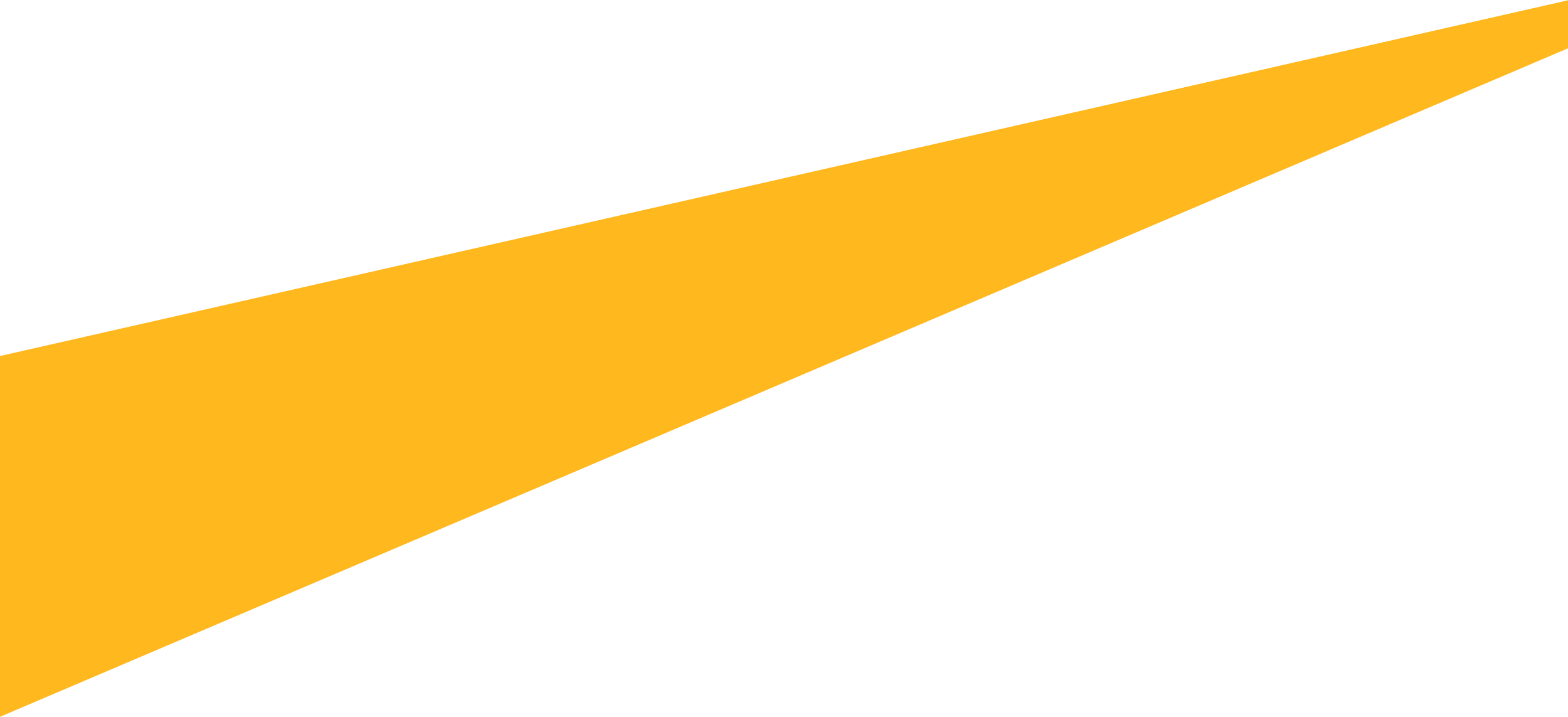 Writing the Diversity Statement - Research
Depending on your field, you may consider how you address diversity in your own research

You could potentially discuss how applications of your research could improve access/equity/inclusion in academia or beyond

*Think about the broader impacts of your research
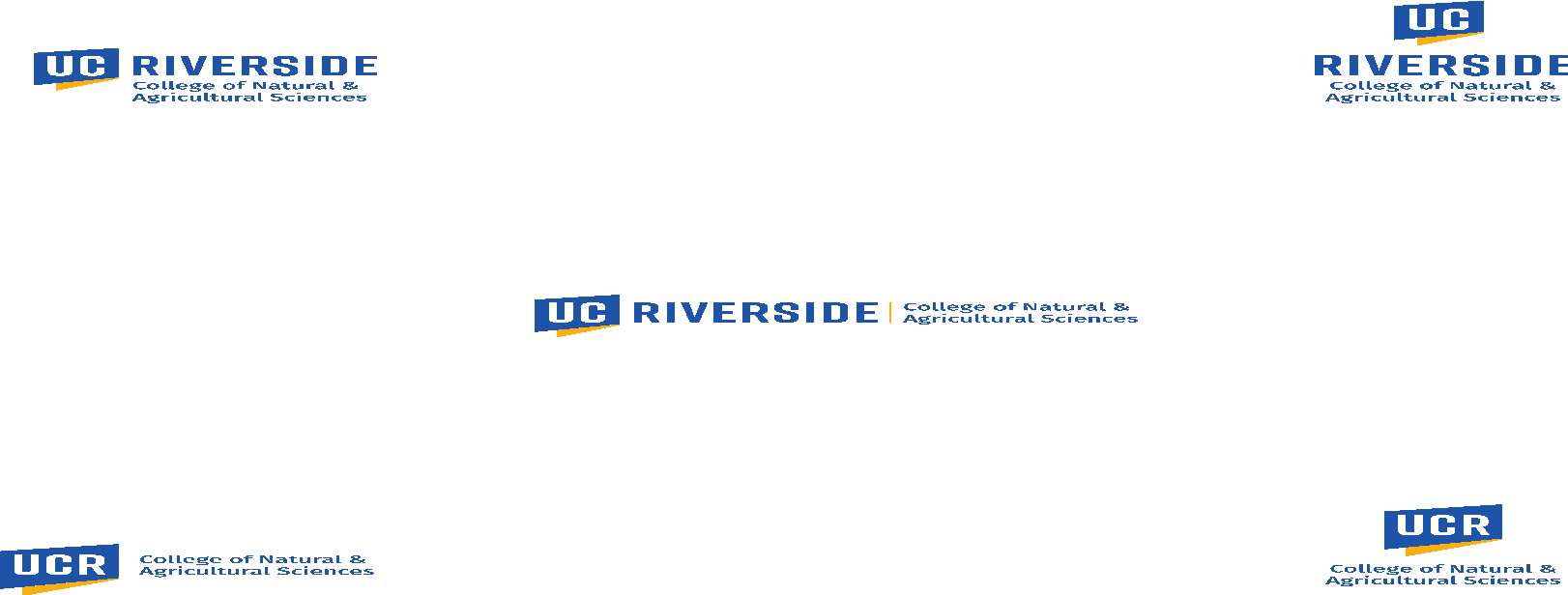 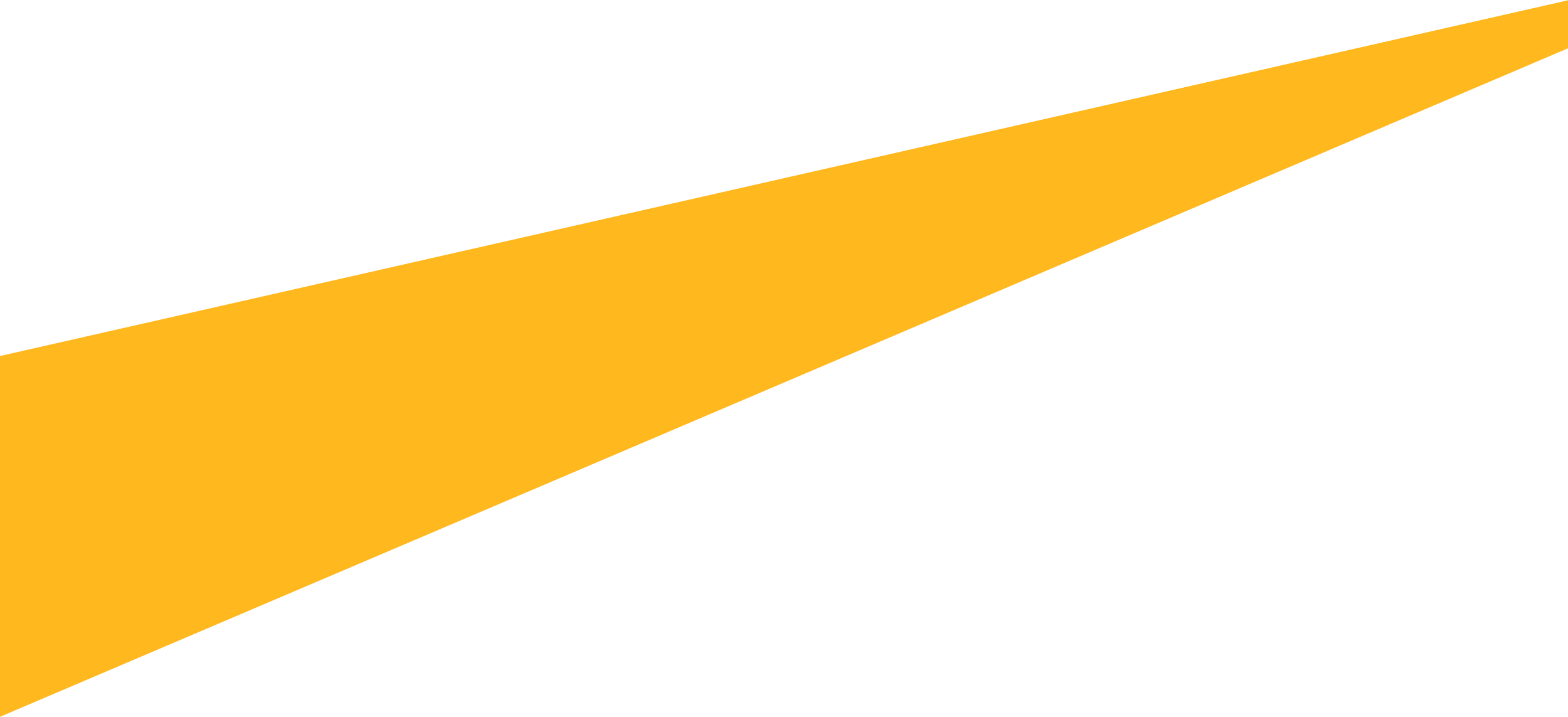 Writing the Diversity Statement - Teaching
Address how you directly encounter diverse students and foster an inclusive environment in your classroom (actions)

Describe how you incorporate diversity in your class materials, methods, lectures/labs, and assignments

*Do not include information that is redundant to other application materials, such as the Teaching Philosophy
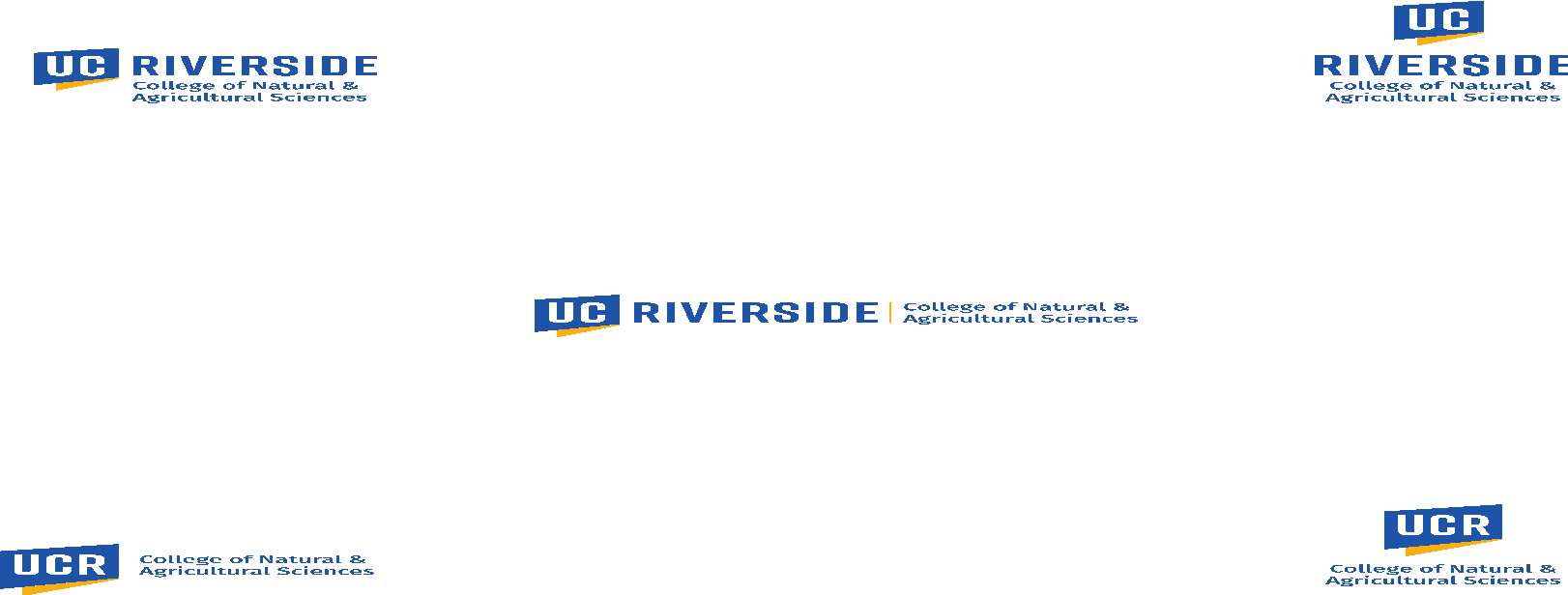 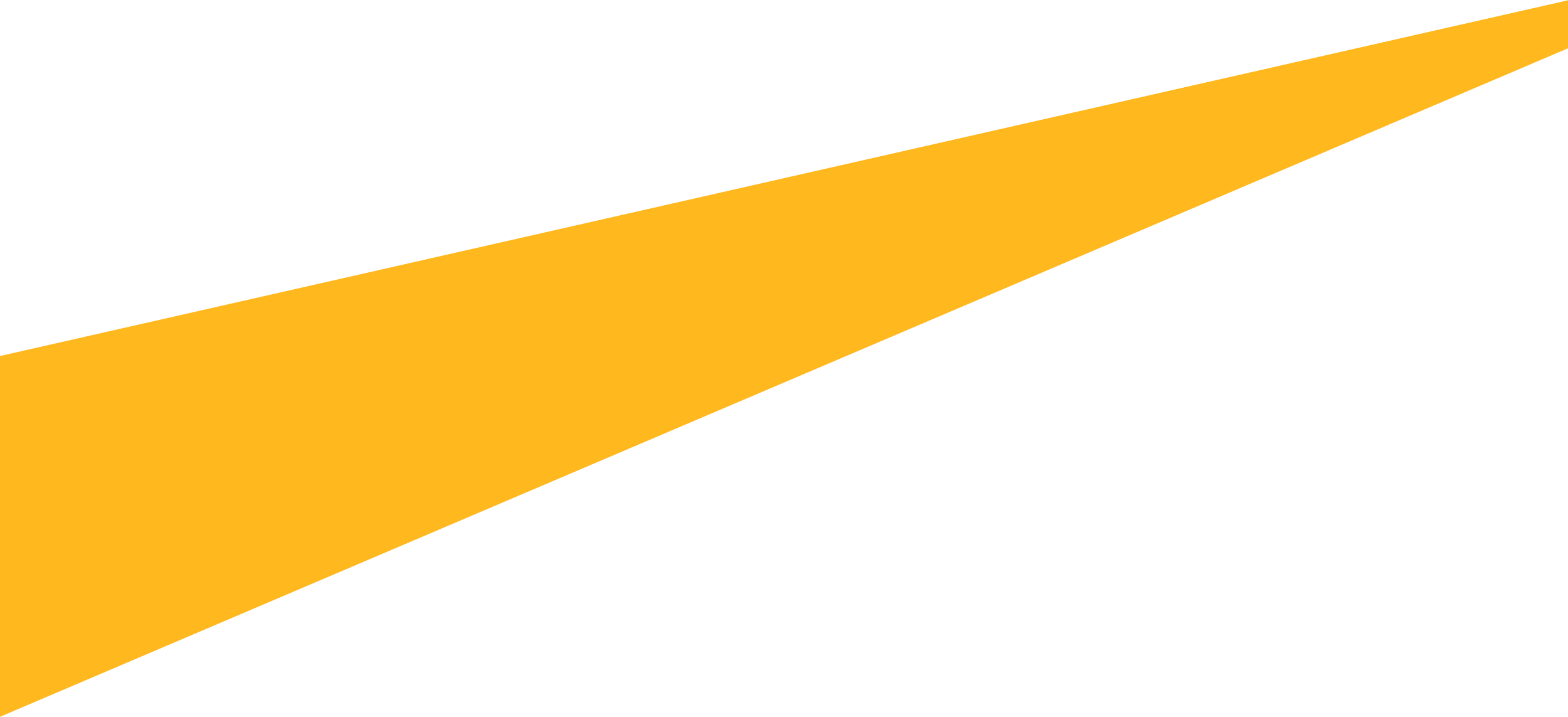 Writing the Diversity Statement - Service
Discuss how you will support diversity/access/equity/inclusion among students, faculty staff, and the broader campus community:

Impacting departmental policies
Playing a role in a national organization for your discipline
Community work (doesn’t have to be related to academia)
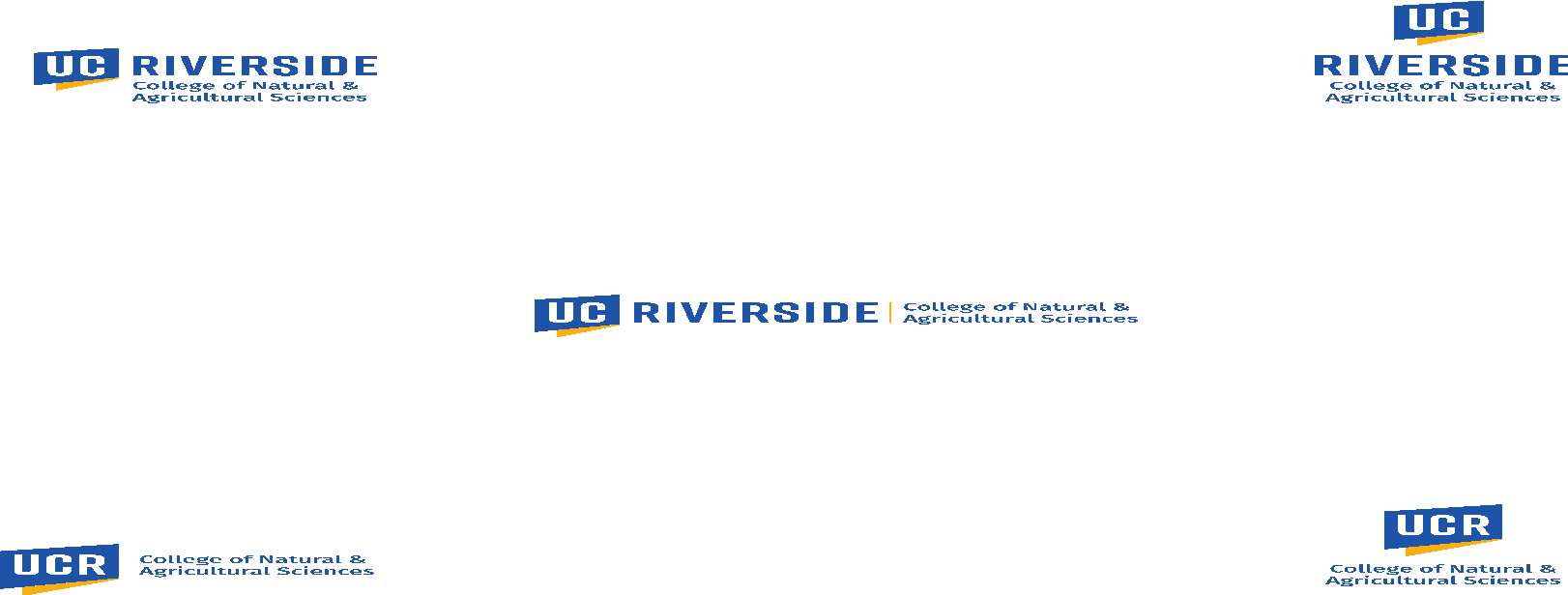 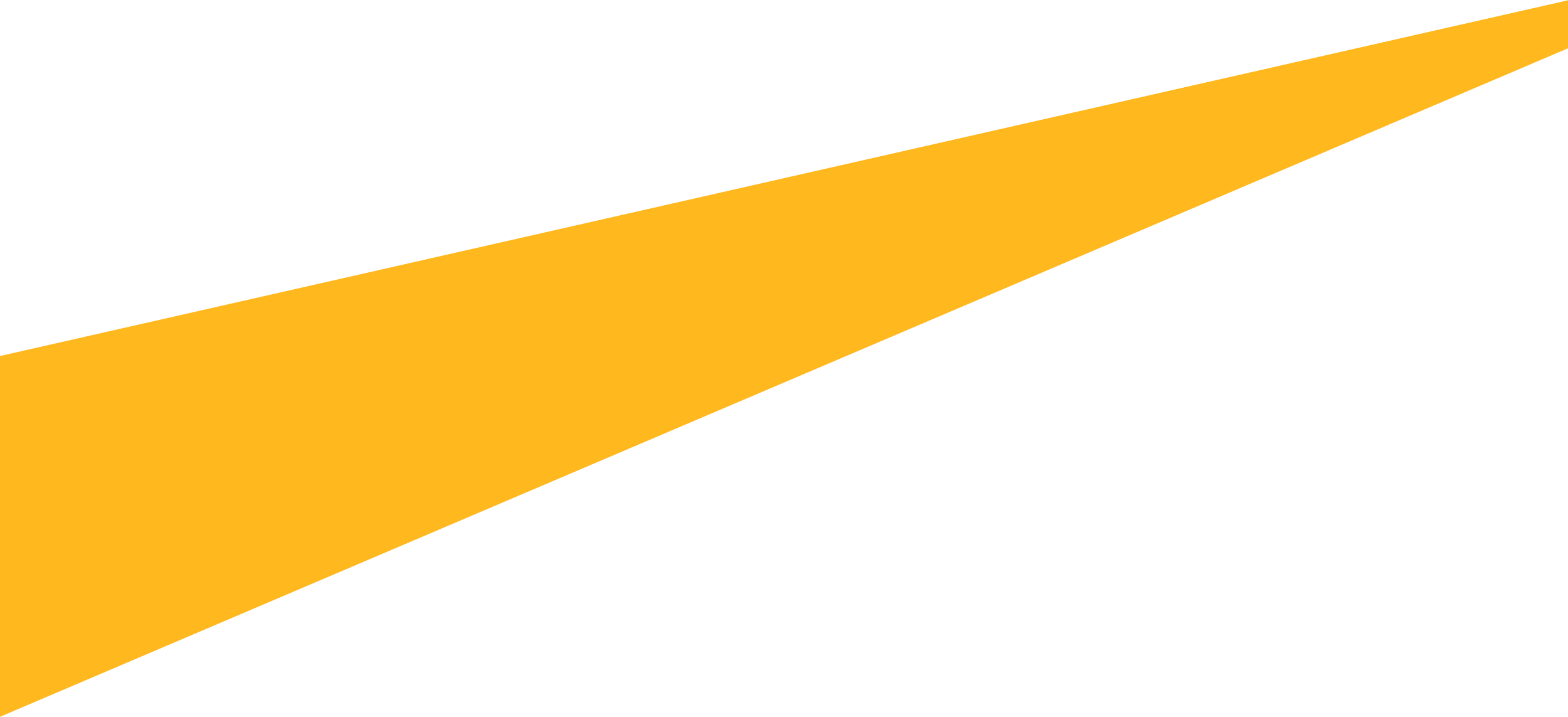 Tailoring the Diversity Statement
What kind of position are you applying to?
Research vs. Teaching
Specialized institution

Are there a set of supplemental diversity questions?
CCs
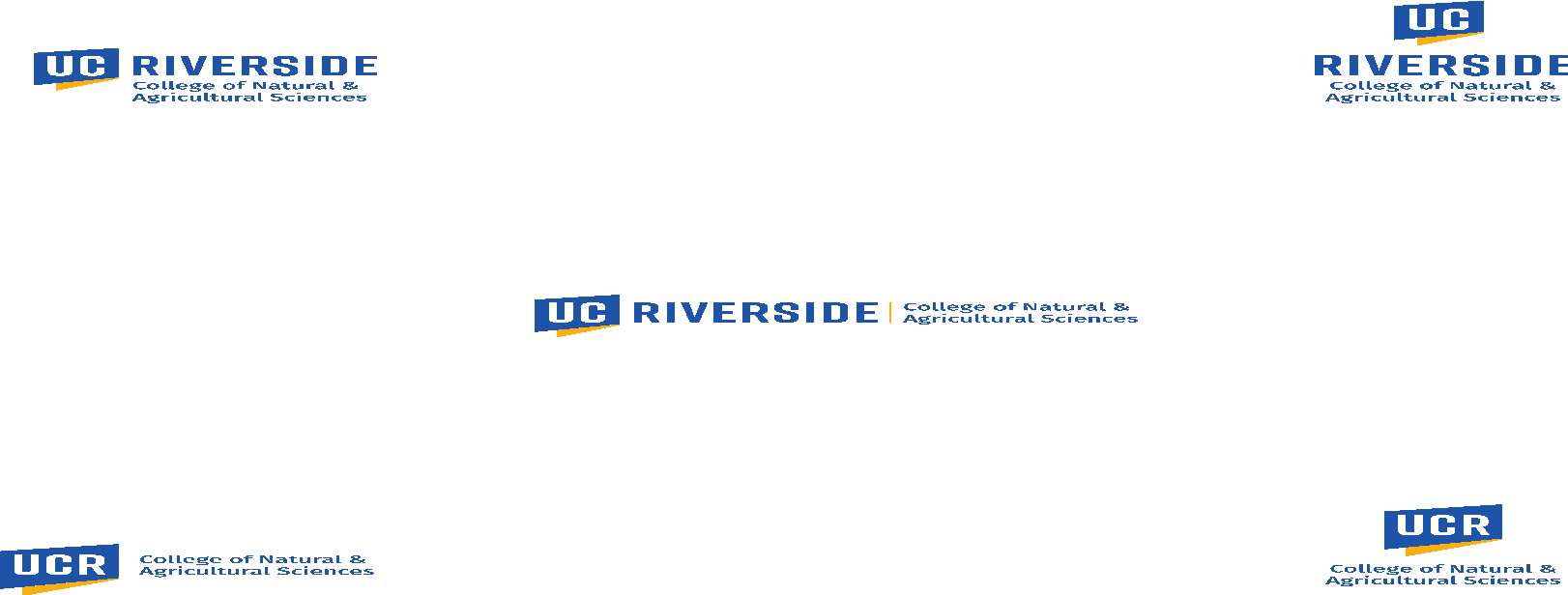 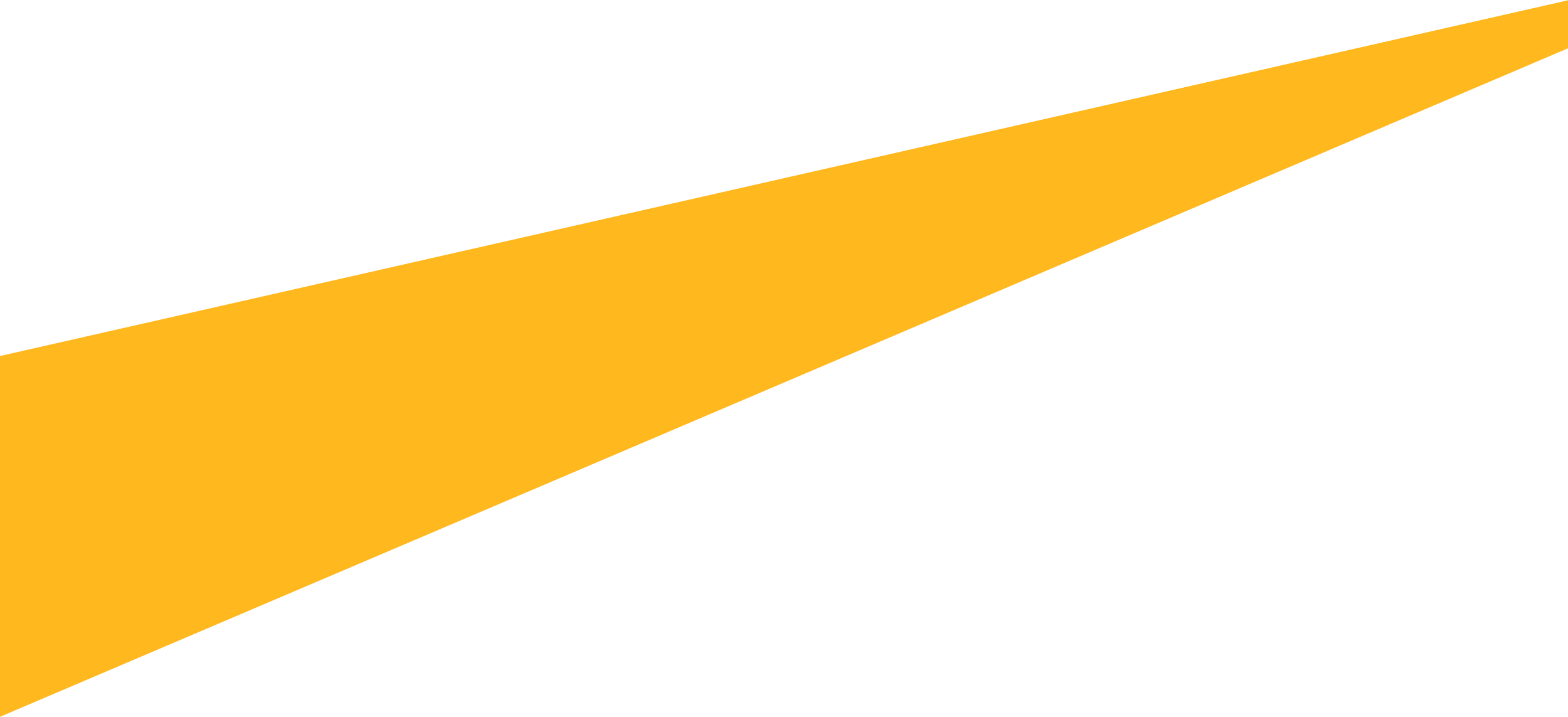 Tailoring the Diversity Statement
For academic positions, tailor your statement to the institution’s mission, student demographics, and goals
Does the specific department you’re applying to have DEI language and/or goals?

UCR’s mission: To transform the lives of the diverse people of California, the nation, and the world through the discovery, communication, translation, application, and preservation of knowledge – thereby enriching the state's economic, social, cultural, and environmental future
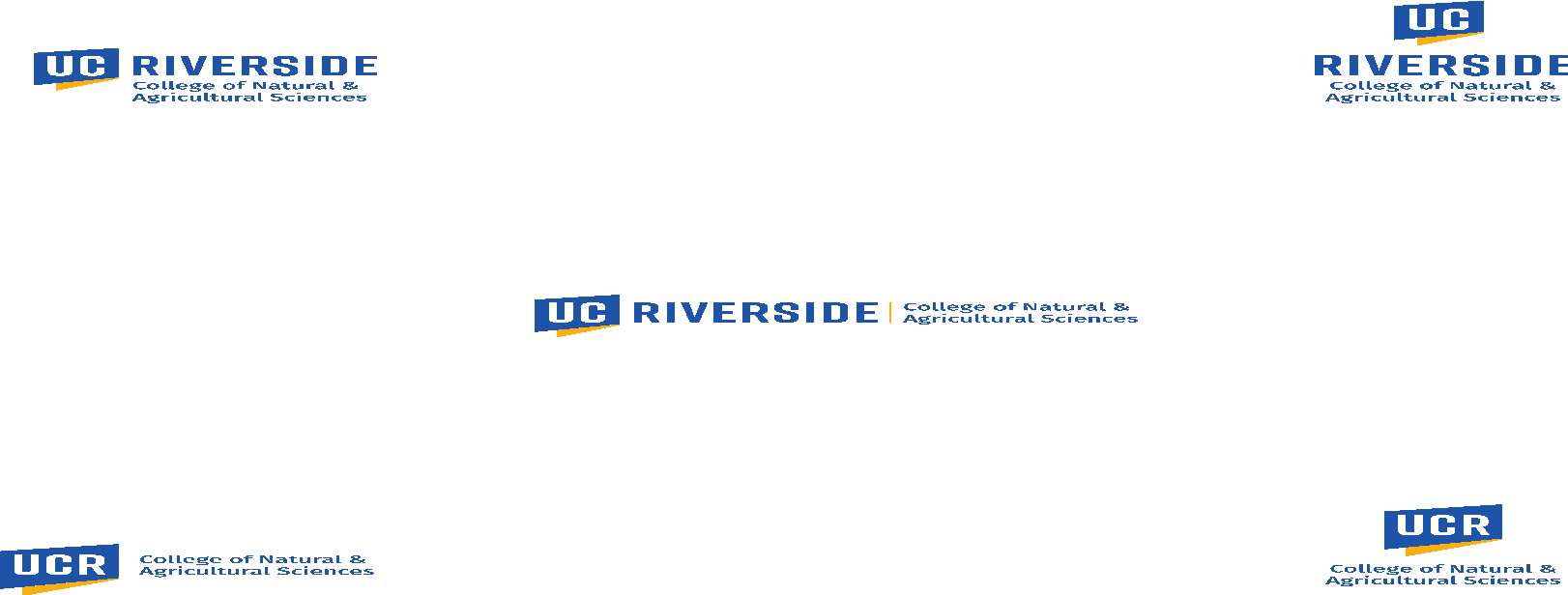 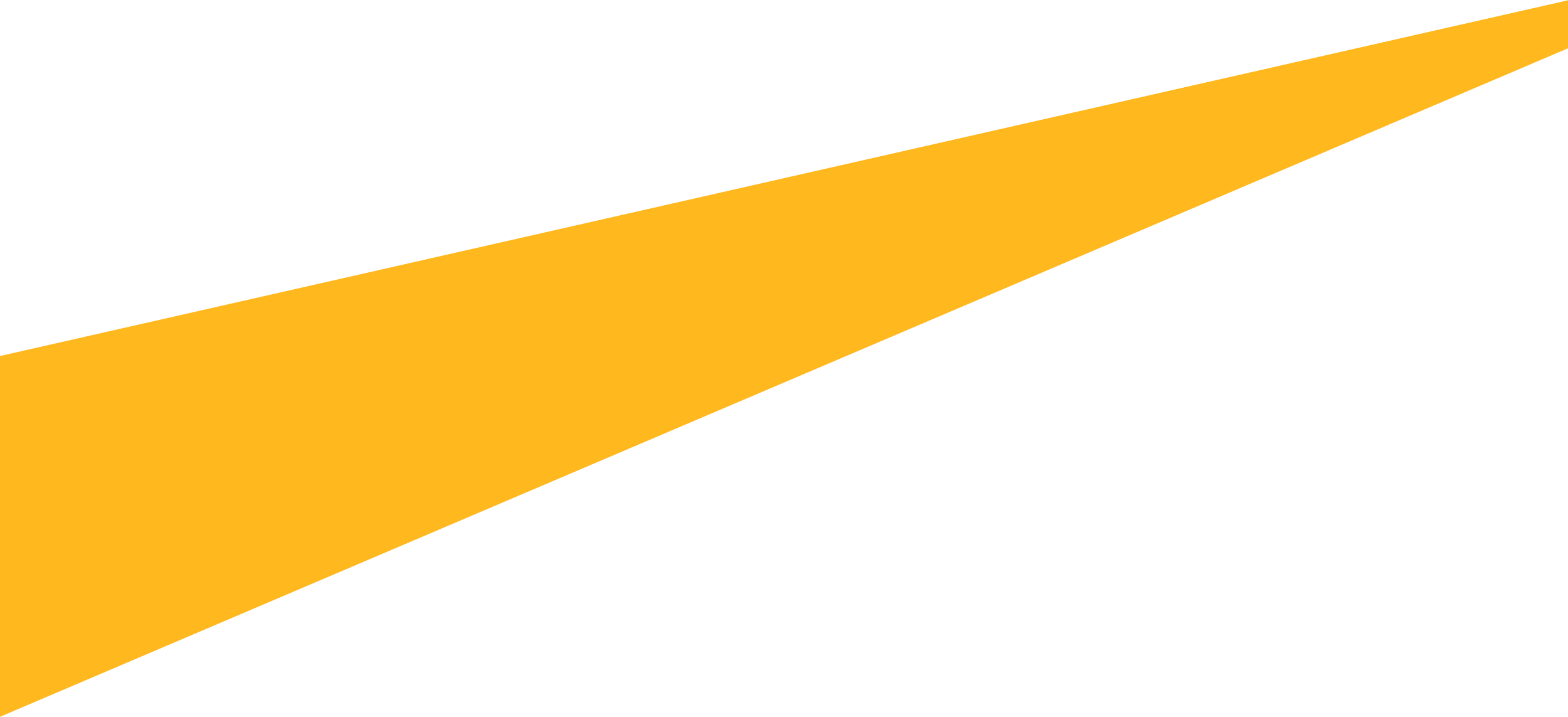 Dos and Don’ts
Don’t tokenize yourself
“Because I am (insert race/ethnicity/gender/sexuality, etc.), my presence will contribute to the diversity of your staff 

Do illustrate how/why your experience speaks to diversity, and/or will actively develop diversity
“As a Latino immigrant who lived in X, Y, and the United States, I am sensitive to the challenges that ethnic minorities face in academia. Thus, over the last X years I have become determined to act towards creating an environment that is more inviting towards underrepresented minorities, women, and socioeconomically underprivileged students which I will expand as a Professor.”
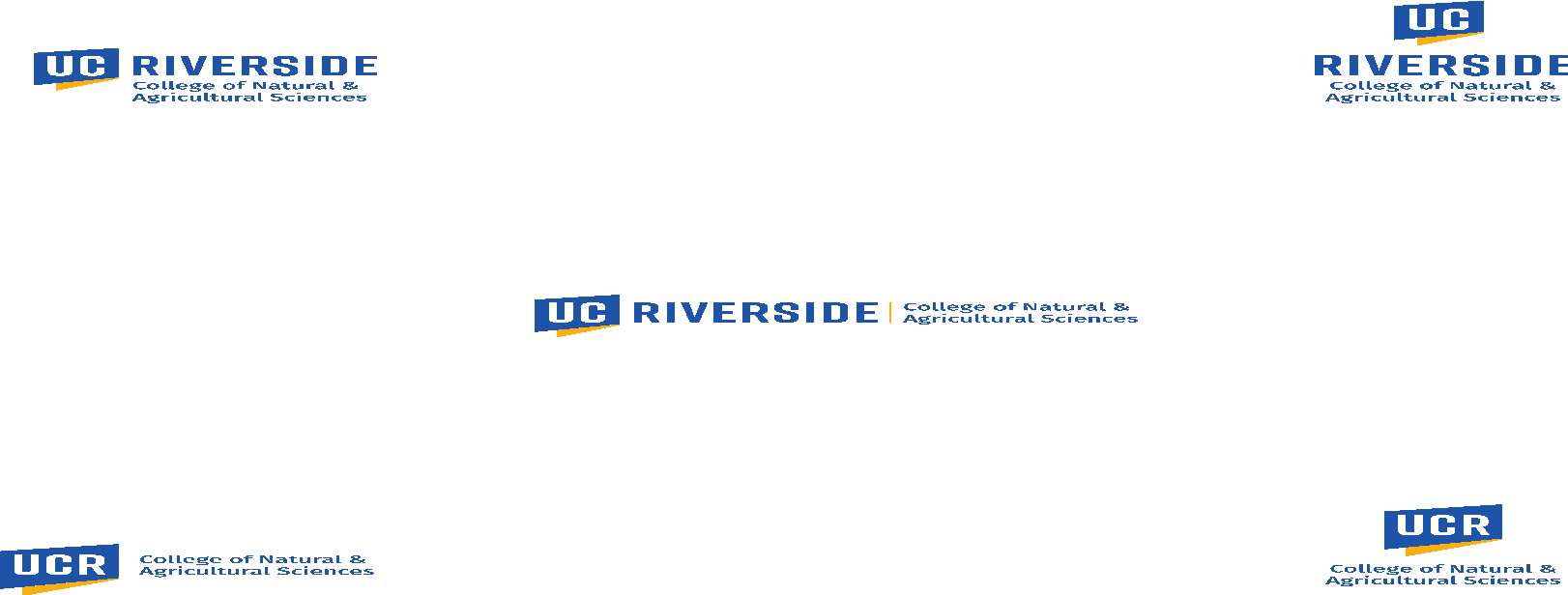 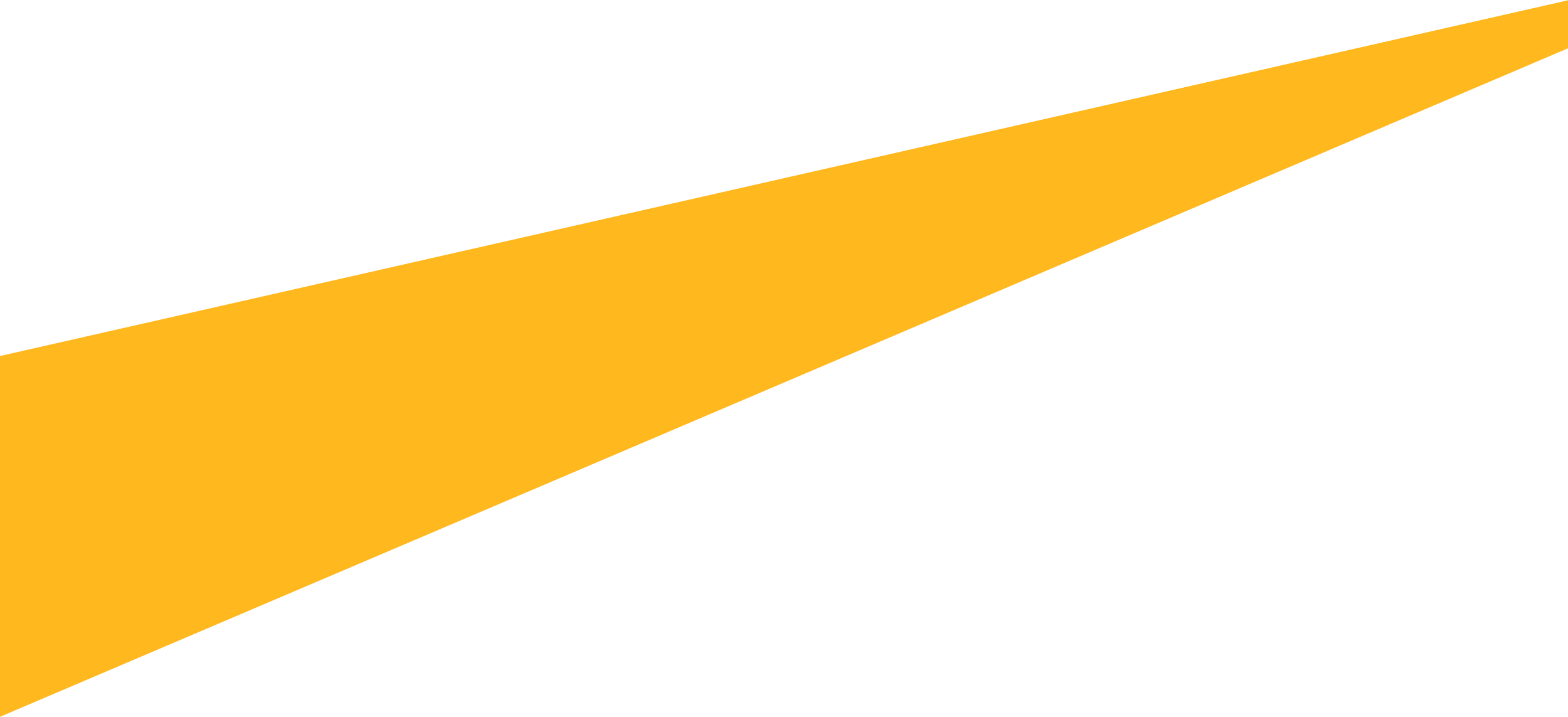 Dos and Don’ts
Don’t alienate entire groups of people
“Being that your entire faculty consists of middle-aged white men, I intend to only support hiring women who are (insert group).”

Do focus on what you will bring to the institution
“My time teaching in Spanish in El Salvador equipped me with multiple techniques that have been shown to engage students with varied learning styles, different levels of preparedness, and a mix of backgrounds.”
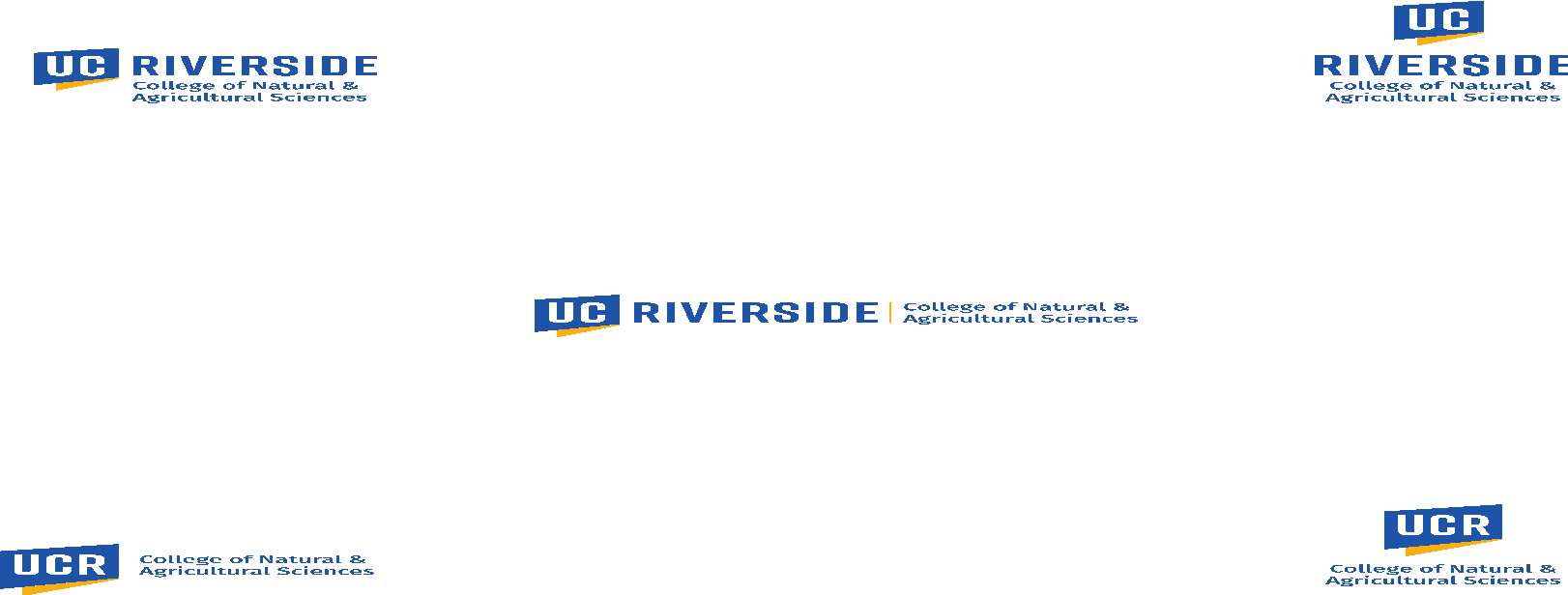 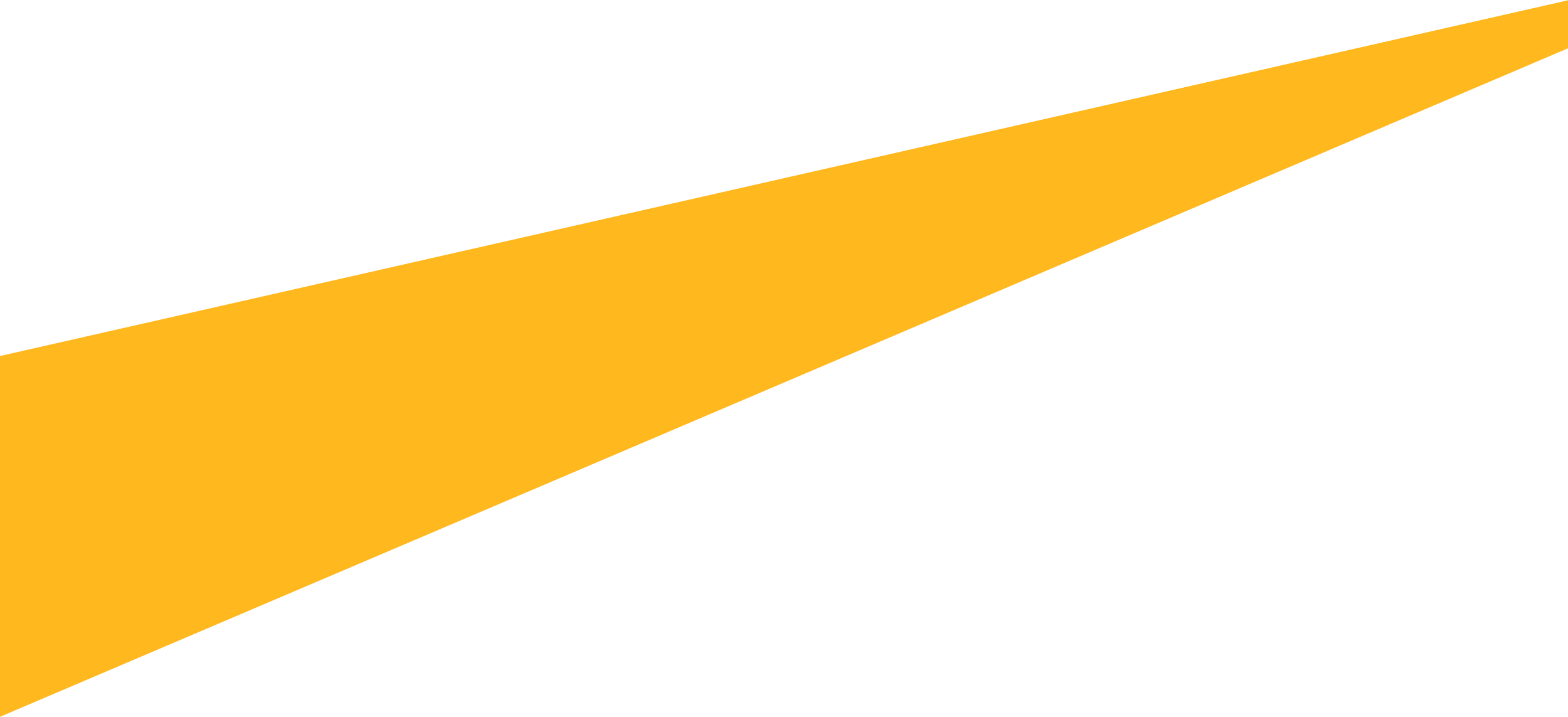 Dos and Don’ts
Don’t be defensive
“As a straight, white male, I have often felt excluded from diversity initiatives on campus.”

Do focus on your self-awareness and the concrete actions you take to counter implicit bias and privilege in your interactions with others
“As a mentor and teacher I strive to set aside my preconception of what (insert subject) concepts are “easy” or “hard” to understand because those assumptions are based on my cultural and educational experiences, not those of my students.”
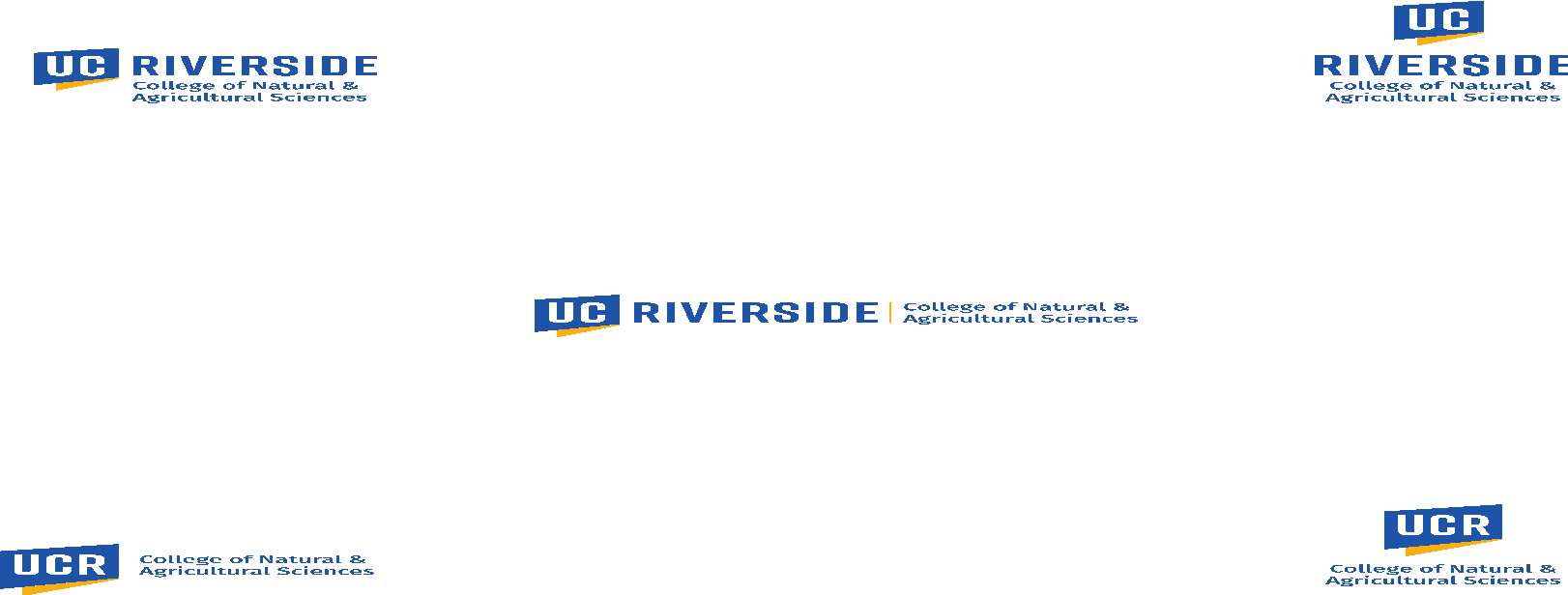 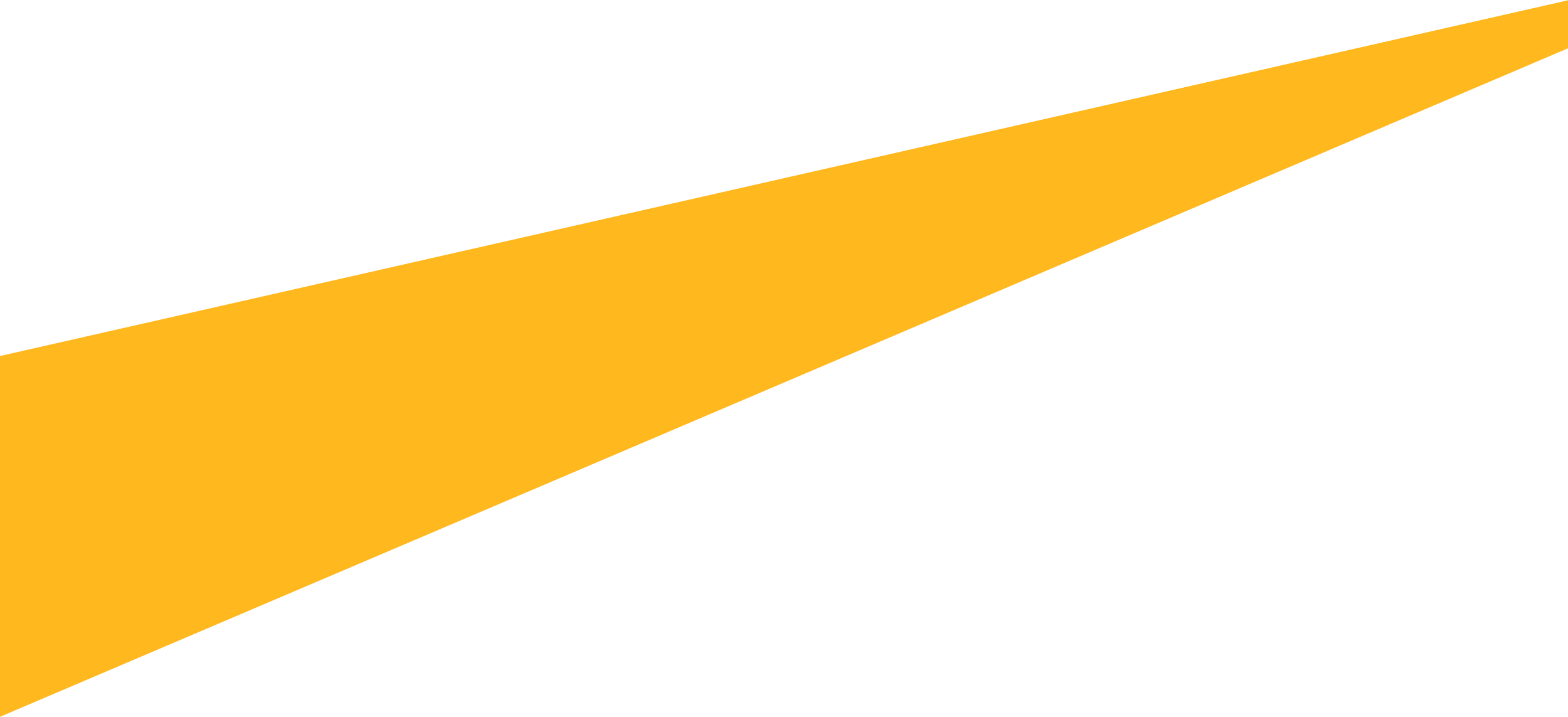 Workshop
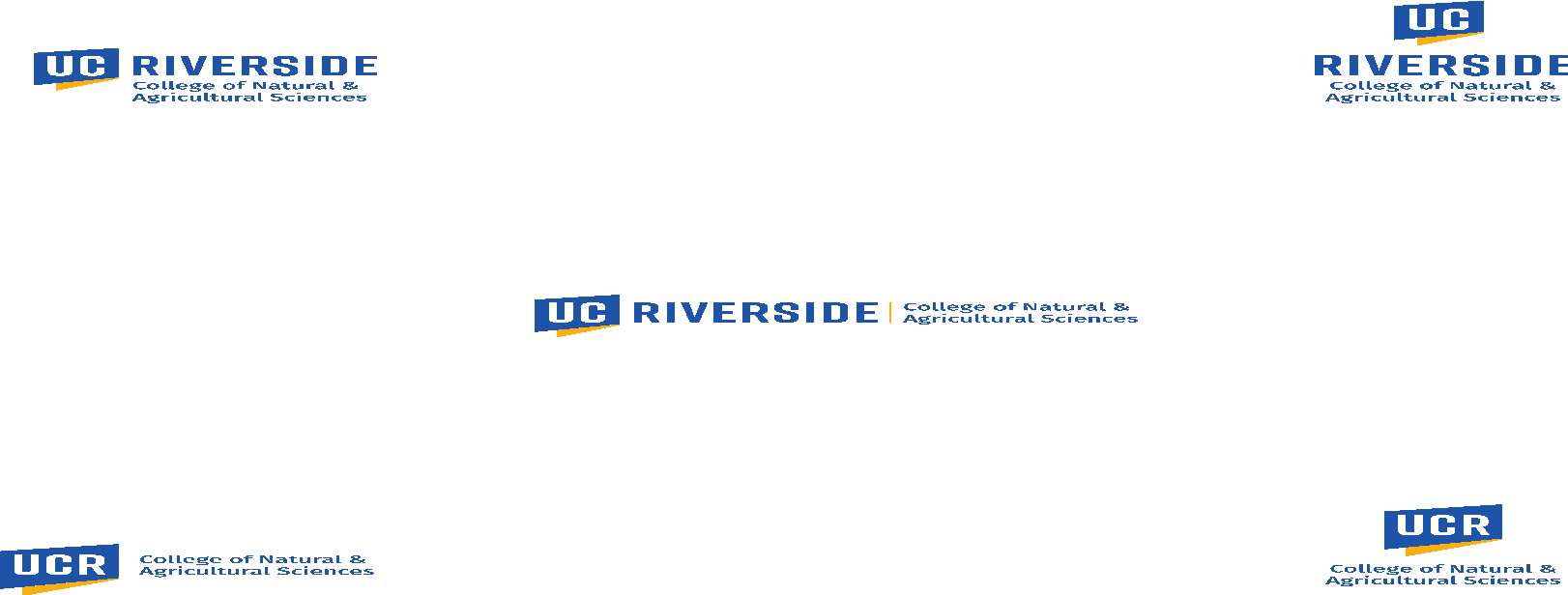 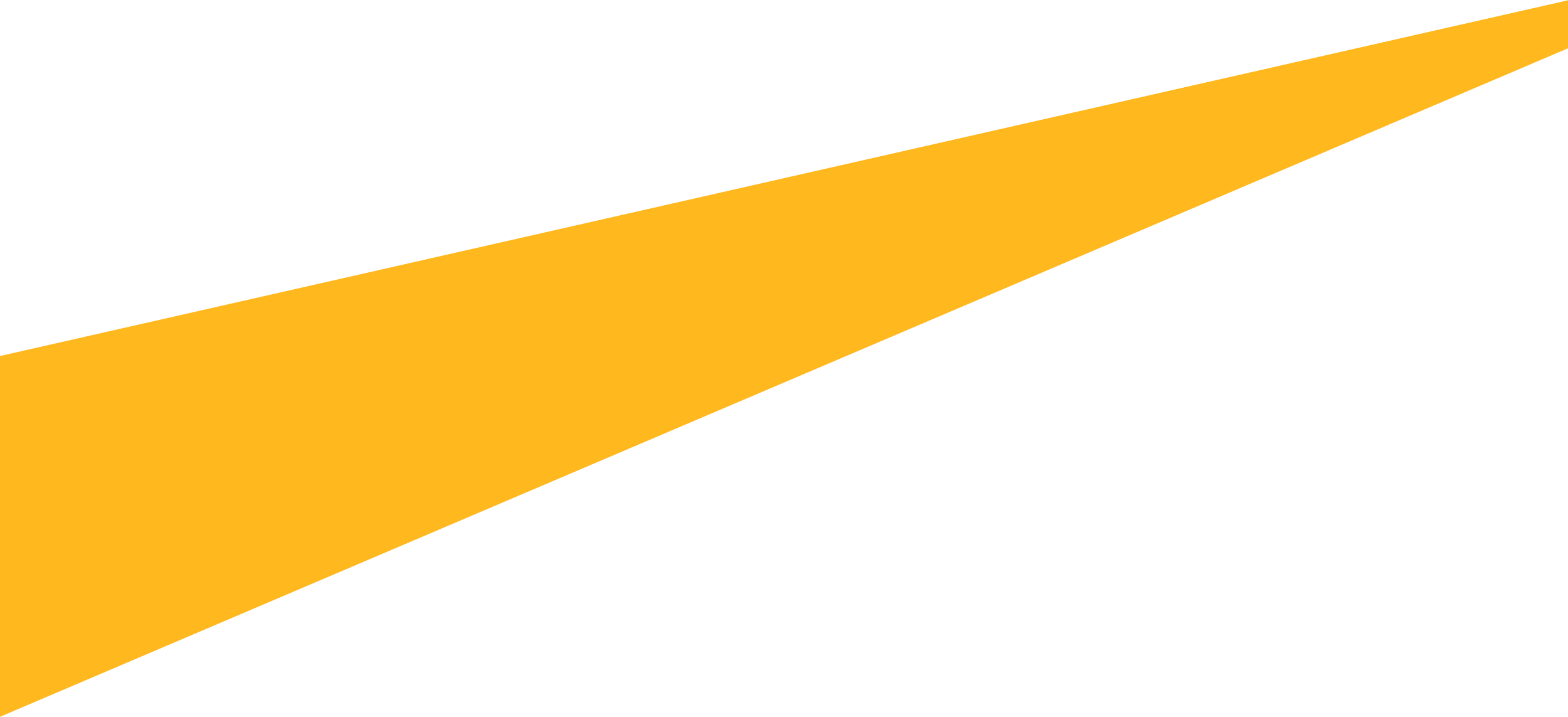 UCSD Statement of Contributions to Diversity
The Contributions to Diversity Statement should describe your past efforts, as well as future plans to advance diversity, equity and inclusion. It should demonstrate an understanding of the barriers facing women and underrepresented minorities and of UC San Diego’s mission to meet the educational needs of our diverse student population.

Mission:
UC San Diego will transform California and a diverse global society by educating, generating and disseminating knowledge and creative works, and engaging in public service.
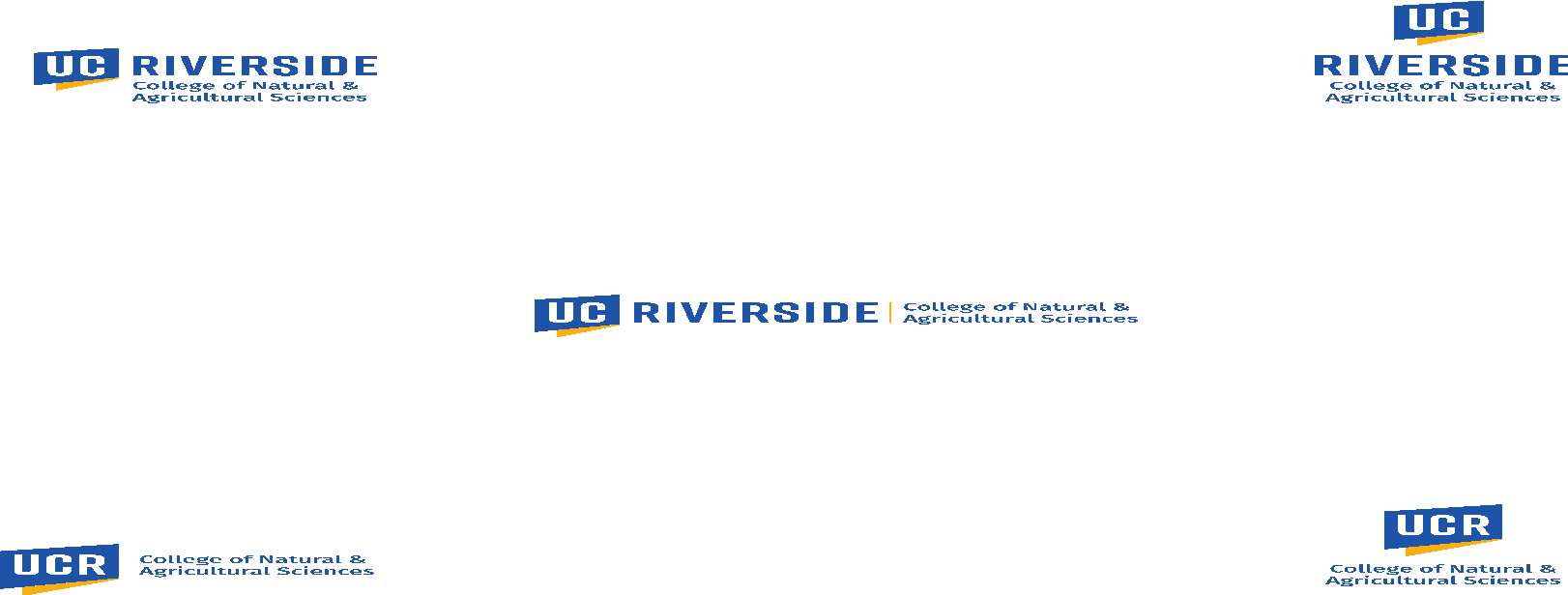 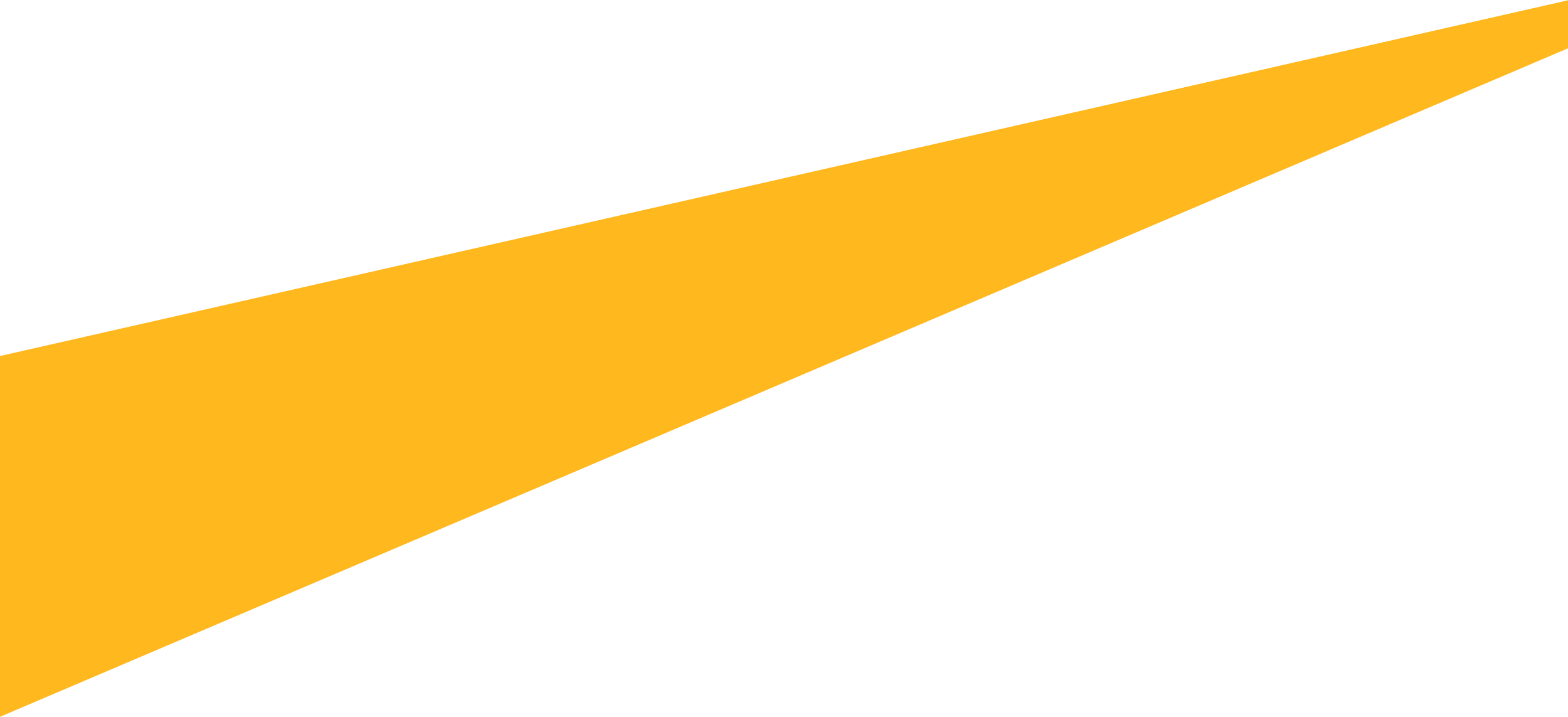 References
https://facultydiversity.ucsd.edu/recruitment/contributions-to-diversity.html

https://cft.vanderbilt.edu/guides-sub-pages/developing-and-writing-a-diversity-statement/

https://diversity.ucsf.edu/programs-resources/faculty-recruitment/contributions-statement
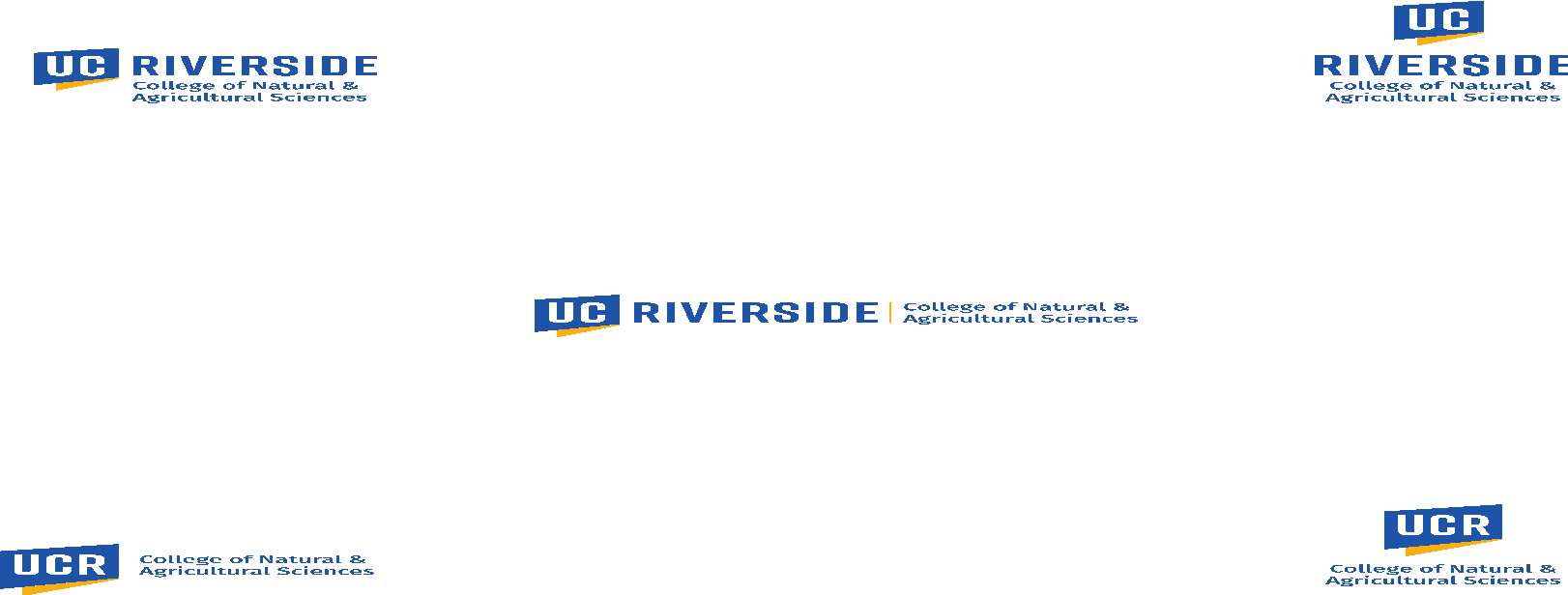